Kungsbackaleken
Ett gemensamt ansvar och arrangemang
Åldrar
Spelare födda 2014, 2015 & 2016 dvs 7-9 år

5mot5  för P/F 2014 och P/F 2015
3mot3  för P/F 2016
Speldagar, värdföreningar och spelplatser
Speldagar, värdföreningar och spelplatser vårsäsongen 2023

13-14/5		IFK Fjärås

27-28/5		Kullavik IF 

10-11/6		Kungsbacka IF

Speldagar, värdföreningar och spelplatser höstsäsongen 202

19-20/8 	Annebergs IF

26-27/8 		Tölö IF 

9-10/9 		Lerkils IF

16-17/9 		Åsa IF
Spelblock
Vår 
Lördagar: P2015, F2015 och P2016 
Söndagar: F2014, P2014 och F2016 



Höst 
Lördagar: F2014, P2014 och F2016 
Söndagar: P2015, F2015 och P2016 


Beroende på antal anmäla lag per åldersklass kan speldagarna ändras.
Lottning / Spelschema
Läggs ut på Kungsbackalekens hemsida
https://www.laget.se/KUNGSBACKALEKEN
Antal matcher och matchens längd
3mot3:  3st matcher 4 *3 min (start varje 20min)

https://aktiva.svenskfotboll.se/4af66e/globalassets/svff/dokumentdokumentblock/nationella-spelformer/3mot3-20.pdf
3 mot 3
Storlek planyta 15 x 10-12m 15 x 10 m med sarg/nät. 

Storlek mål Max 1,6 x 1,15 m. 1,5 x 1 m.  

Storlek boll 3. Boll av god kvalité. 

Speltid Speltid 4 x 3 minuter. Lika speltid för alla. 

Antal spelare 3 spelare per lag på planen (ingen målvakt). 
3 avbytare per lag. Byten Fria byten. Byten företrädesvis i paus.

Spel 3 mot 3 leds inte  av en utbildad domare.
3 mot 3
Regel 12: Ojuste spel och olämpligt uppträdande
Varning och utvisning används inte. Om en spelare beter sig olämpligt får hen byta med en annan spelare. Här måste ledarna ta ett stort ansvar. 
Sidlinjespark
Spel 3 mot 3 spelas med sarg. Om bollen går över sargen startar spelet med en sidlinjespark där bollen passerade sidlinjen. En spelare sätter igång spelet genom att sparka eller driva bollen. Spelaren får inte skjuta direkt i mål. Om det händer går sidlinjesparken om.
3 mot 3
Underläge med mer än fyra mål 
Vid underläge med fyra mål eller fler får laget som ligger under spela med fyra spelare tills ställningen är lika
Antal matcher och matchens längd
5mot5:  3st matcher per sammandrag 2*12 min (start varje 30 min)

Storlek planyta 30 x 15-20 m. 30 x 15 m. 

Storlek mål 3 x 1,5-2 m. 3 x 1,5 m.
 
Storlek boll 3. Boll av god kvalité. 

Lika speltid för alla. 

Antal spelare 4 utespelare och 1 målvakt per lag på planen. 4 avbytare per lag. 

Byten Fria byten. Byten företrädesvis i paus
5 mot 5
Spel 5 mot 5 är spelformen för spelare i åldern 8–9 år. 


En match med spel 5 mot 5 måste ledas av en domare som har gått igenom Svenska Fotbollförbundets domarutbildning för barnfotboll
5 mot 5
Regel 12 - Ojuste spel och olämpligt uppträdande 
Varning och utvisning används inte. Om en spelare beter sig olämpligt får hen byta med en annan spelare. 
Här måste ledarna ta ett stort ansvar och komma överens om att alla ska bidra till bra stämning och bra förutsättningar. 

Målvaktsutkast 
Spelet sätts igång genom att målvakten rullar ut bollen. Målvakten får även rulla eller lägga ner bollen till sig själv och slå en passning på marken. 
Bollen är i spel när den lämnat målvaktens händer.
5 mot 5
Hörnspark 
Spelaren får inte göra mål direkt från hörnspark. Om det händer går hörnsparken om. 

Straffspark/straffområde 
Det finns inget straffområde, och därför ingen straffspark.  
Målvakten får ta bollen med händerna i närheten av målet.
5 mot 5
Frispark 
Vid frispark startar spelet genom att en spelare passar eller driver. Spelaren får inte skjuta direkt i mål. Om det händer går frisparken om. 

Sidlinjespark 
Spel 5 mot 5 kan spelas utan sarg. Om bollen passerar sidlinjen startar spelet med en sidlinjespark där bollen passerade sidlinjen. En spelare sätter igång spelet genom att sparka eller driva bollen.
5 mot 5
Retreatlinje 
När målvakten har bollen under kontroll i sina händer backar motståndarna till sin egen planhalva. Mittlinjen fungerar då som en så kallad retreatlinje. 

Underläge med mer än fyra mål 
Vid underläge med fyra mål eller fler får laget som ligger under spela med sex spelare tills ställningen är lika.
Frågor?
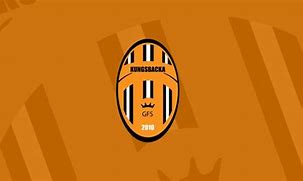 Lycka till med spelet i årets Kungsbackalek